Lesson 12 Reign of terror - Directory
Reign of Terror: September 5, 1793-July 27, 1794
After the death of Louis XVI, the government became more and more radical. Despite military successes, the Convention continued to face problems domestically.
->Danton and his Jacobin political party came to 
dominate French politics. The «sans-culottes» gave 
a «coup-d´Etat» against the Girondins in June 1793.
-> Harsh laws made it possible to arrest and kill 
almost anyone just by accusing them of speaking 
against the revolution.
-> Nobles, clergy, food speculators, Girondists, and even Jacobins and commoners were killed in large number.
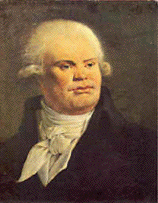 To respect the harsh laws ->The Committee of Public Safety
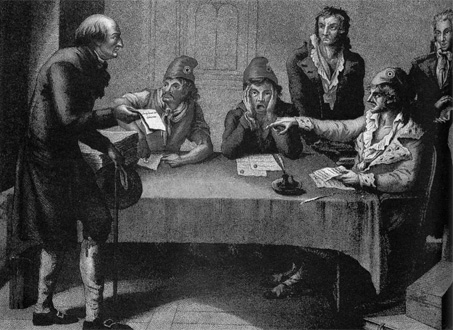 Created in 1793 to 
-> Cease an internal rebellion
-> Given dictatorial power
->Headed by Danton (and later Robespierre)
A citizen petitions the Committee of Public Safety
[Speaker Notes: After the execution of the king, the National Convention declared war on Britain and Holland, who had joined the First Coalition against France (Spain later joined the Coalition as well). Meanwhile in the spring of 1793, a pro-monarchy revolt broke out in the region of La Vendee in the French countryside. In order to deal with the crisis, the National Convention created a Committee of Public Safety, which was given broad powers in order to cease the uprising. Initially headed by Danton, the Committee ended up ruling with almost dictatorial power for about a year. This development ultimately proved fatal for the Revolution.

The duties of the Committee of Public Safety seemed mundane enough at first. The Committee was charged with the tasks of drafting conscriptees into the French army via the levee en masse. The Committee soon went beyond this, however, and rapidly expanded its authority in order to safeguard the revolution. Its leading members were Danton, Marat, and Robespierre. Initially, Danton dominated the committee; however, he began to advocate more conciliatory policies and by the summer of 1793, he had been replaced by Robespierre and the more radical Jacobins. Robespierre would transform the committee into an instrument by which he could rid himself of rivals and enemies. He used the power of the Committee to more or less seize control of the National Convention, which he then induced to give the committee even more power. By this point, the Committee was essentially a dictatorship.]
Those accused of treason were tried by the Committee’s Revolutionary Tribunal
-> Approximately 30,000 
people died on the guillotine
-> Guillotine =
           “National Razor”
-> Ruled France for nearly 
a year
Why kill so many people?
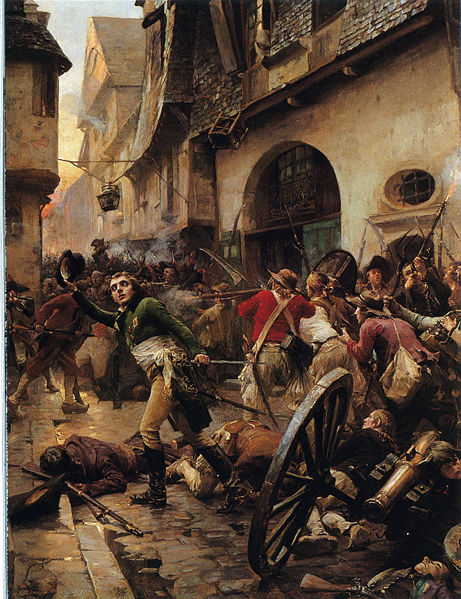 The Terror was designed to : 
-> fight the enemies of the revolution, 
-> prevent counter-revolution from gaining ground. 

Most of the people rounded up were not aristocrats, but ordinary people. 
-> A man (and his family) might go to the guillotine for saying something critical of the revolutionary government.
Example of Law of Suspects, 1793
Watch Committees around the 
nation were encouraged to 
arrest "suspected persons, ... 
those who, either by their 
conduct or their relationships,
by their remarks or by their 
writing, are shown to be 
partisans of tyranny and 
federalism and enemies of liberty"
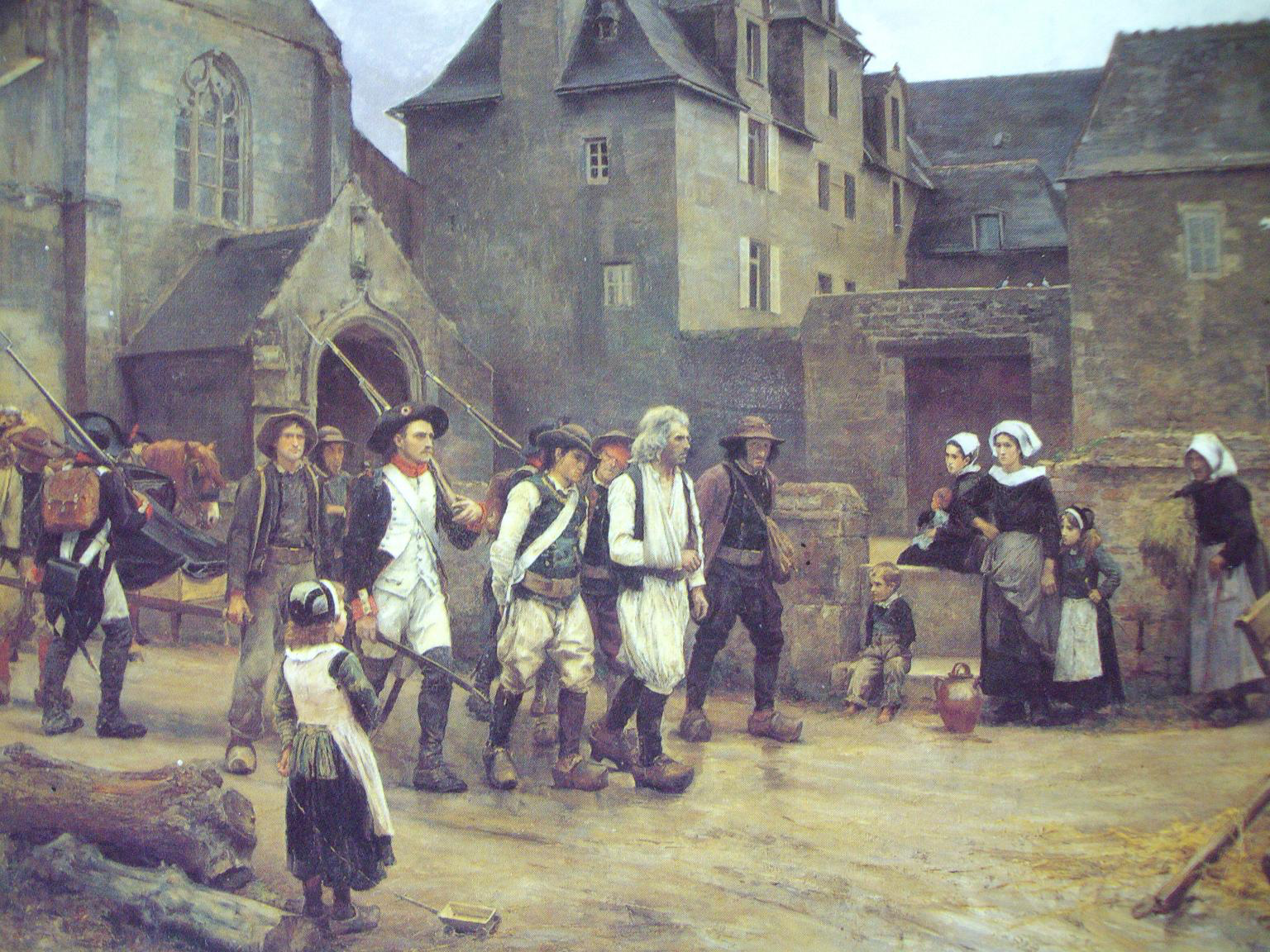 Suspension of Civil Liberties
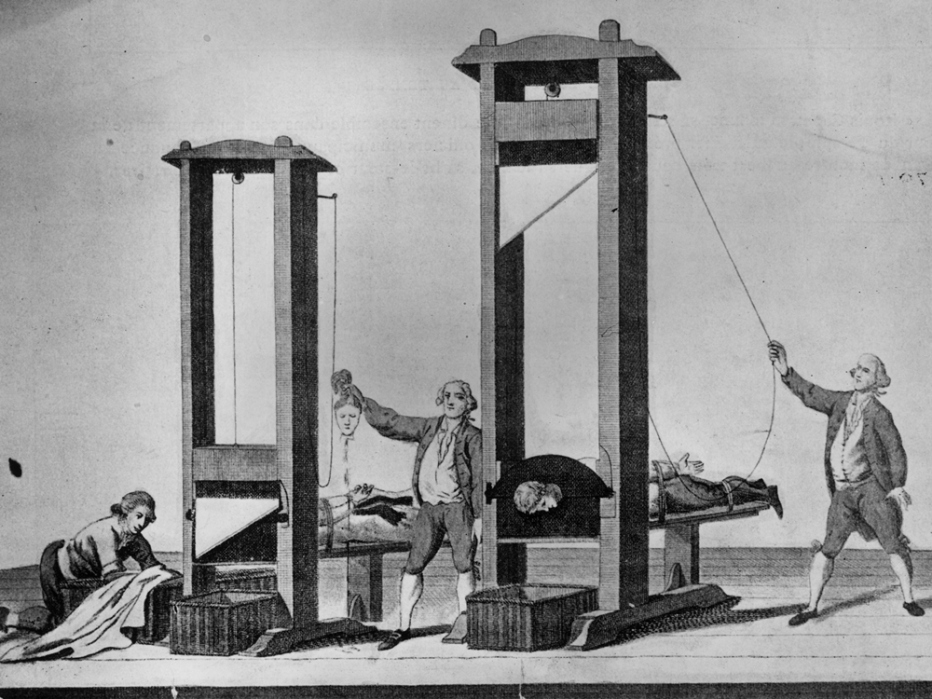 The Convention ordered that :
"if material or moral proof exists, 
independently of the evidence of 
witnesses, the latter will not be heard,
 unless this formality should appear necessary, either to discover accomplices or for other important reasons concerning the public interest." 
The promises of the Declaration of the Rights of Man were forgotten.
The guillotine = the new instrument of egalitarian justice.
-> Public executions were considered educational. 
-> Women were encouraged to sit and knit during trials and executions. 







The Revolutionary Tribunal ordered the execution of 2,400 people in Paris by July 1794. Across France 30,000 people lost their lives.
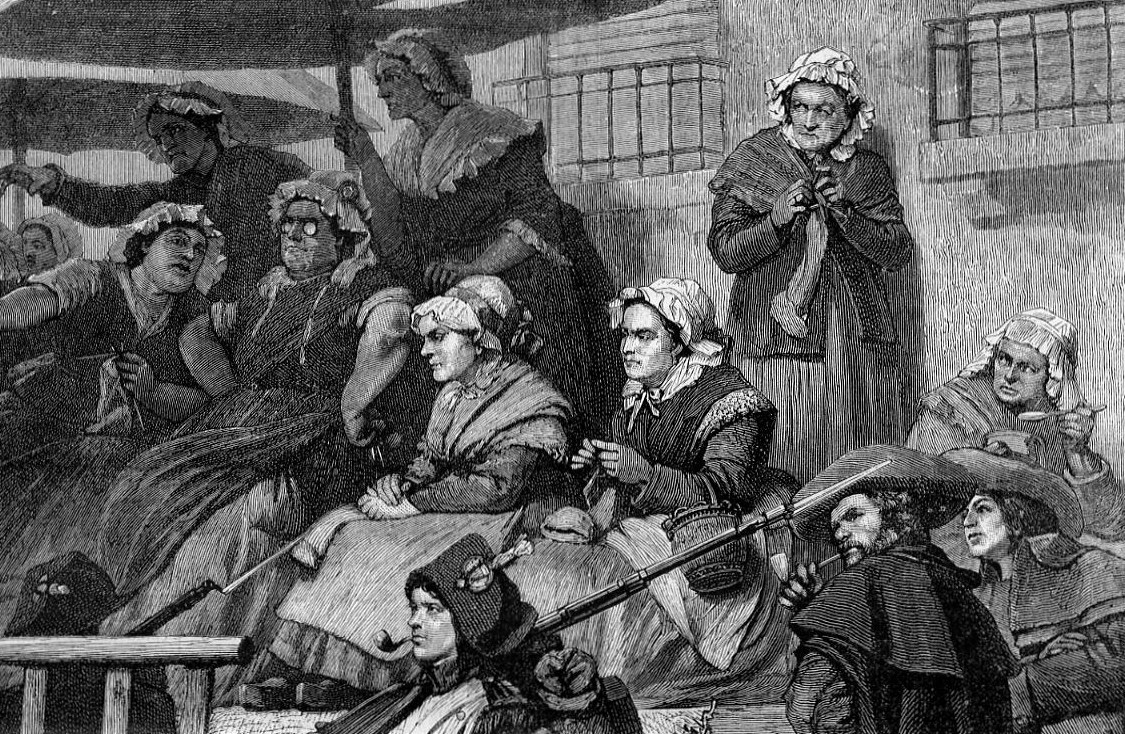 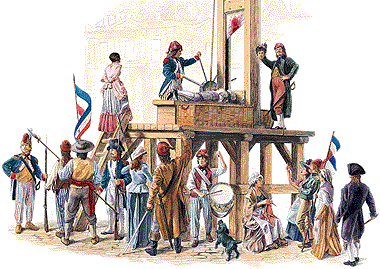 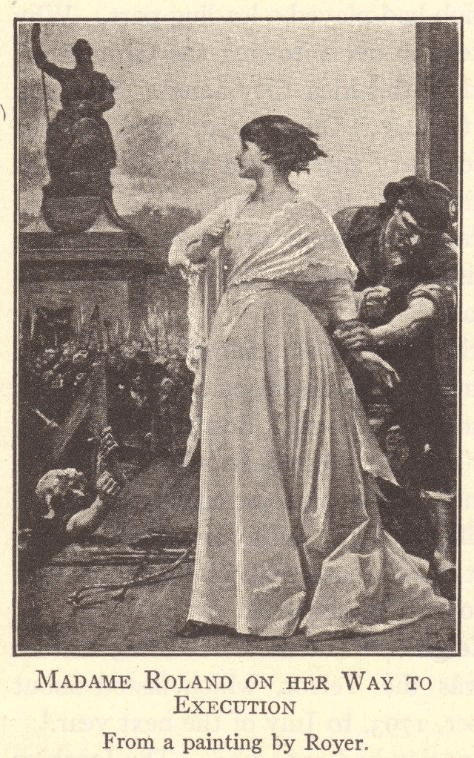 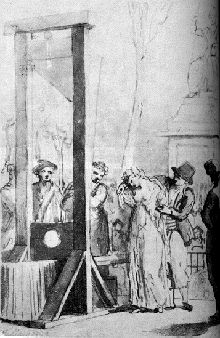 Guillotine Including 
Innovative thinkers 
like 
Olympe de 
Gouges and 
Madame Jeanne Roland
Olympe de Gouges
Members of the Girondist political party tried to end the Reign of Terror initiated by the Jacobin political party

This opposition to the 
Committee of Public 
Safety caused many 
Girondists to be tried 
and executed for 
treason
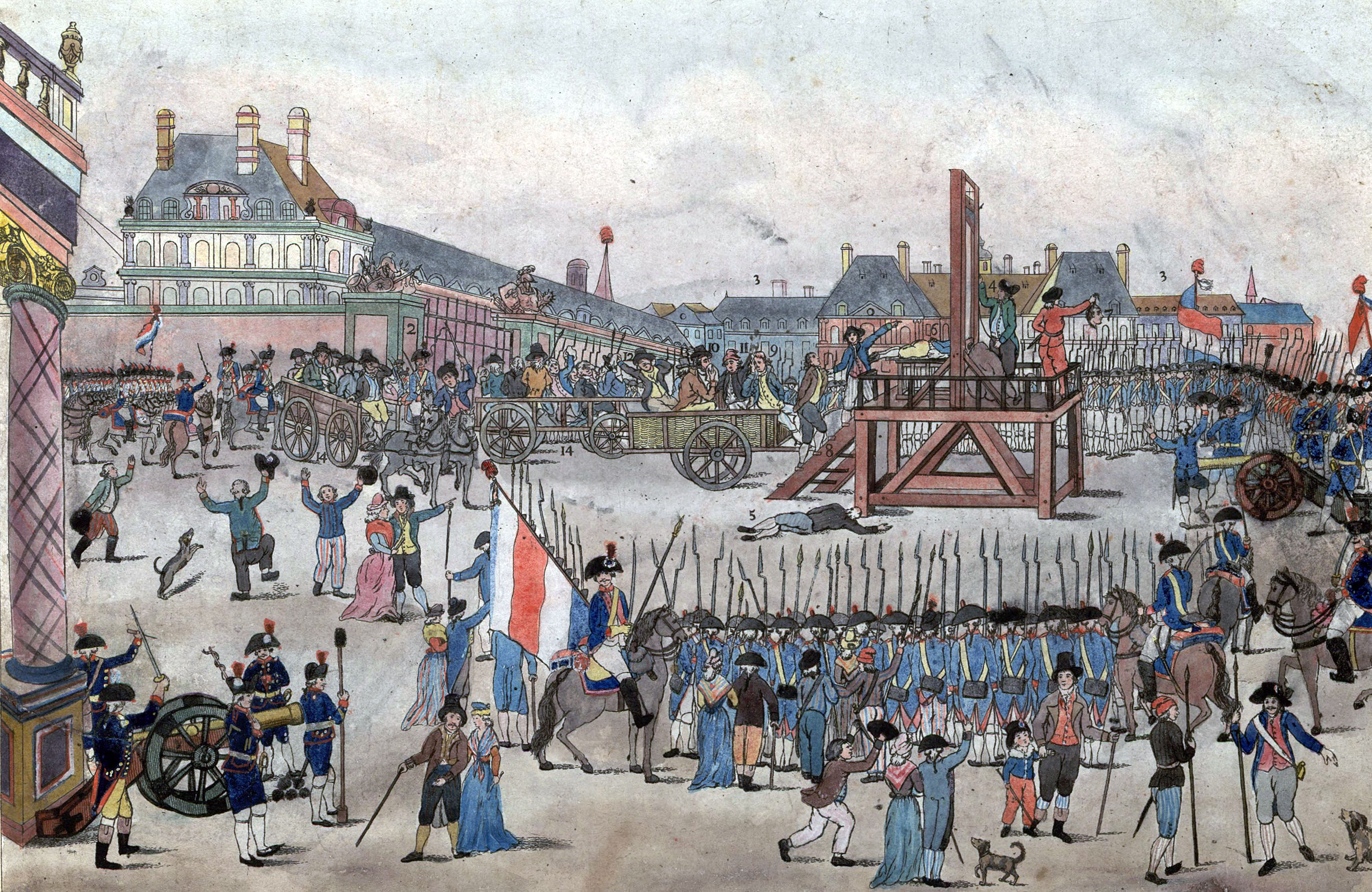 Who was behind the terror?
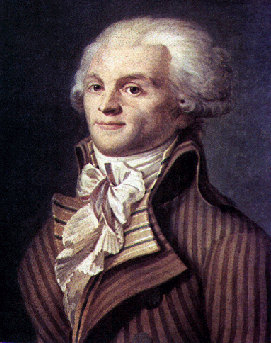 Terror was the order of the day.
Softness to traitors will destroy us all.
Maximilien Robespierre = the mastermind of the Reign of Terror.
He was the leader of :

-> the Committee of Public Safety (after Danton)

-> the executive committee of the National 
Convention

-> the most powerful 
man in France. 



The old maxim 

“The end justifies the means" describes Robespierre's policy well.
Terror is nothing
other than justice, prompt, severe, inflexible
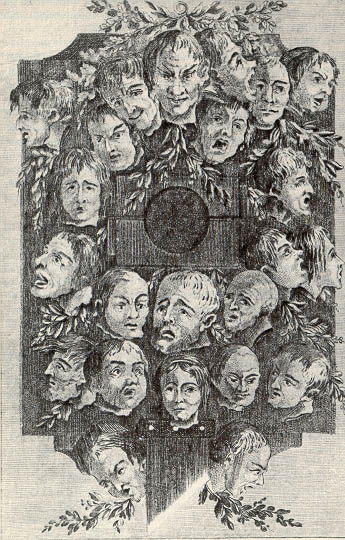 When Robespierre called for 
a new purge in 1794, He seemed to threaten the other members of the Committee of Public Safety. 

Danton (Jacobins) rose in the Convention … 

What did he said?
Even the radical Jacobins, the supporters of Robespierre, come to feel that the Terror must be stopped. 
Georges Danton rose in the Convention 
calling for an end to the Terror


 


What happened to Danton?
He was it’s next victim on April, 1794
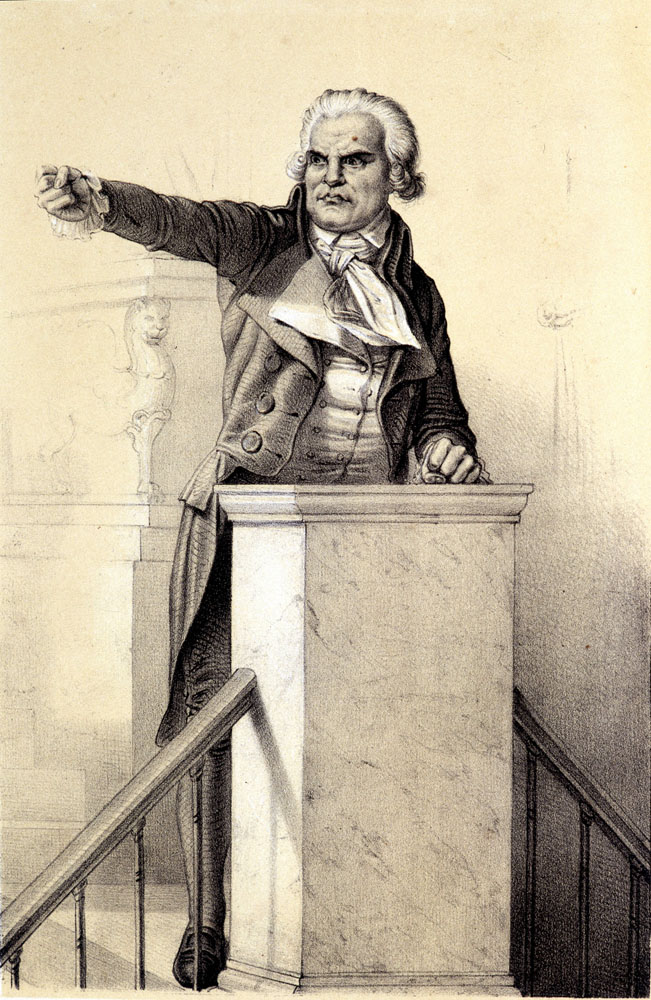 It is time to tell the whole truth. One man alone is paralyzing the will of the Convention. And that man is Robespierre.
Robespierre became the leader of the Committee of Public Safety 

-> He continued the
 executions
-> The Convention blamed
him for the Reign of Terror

-> He threatened to 
execute more members of 
government, but didn’t 
specify who….
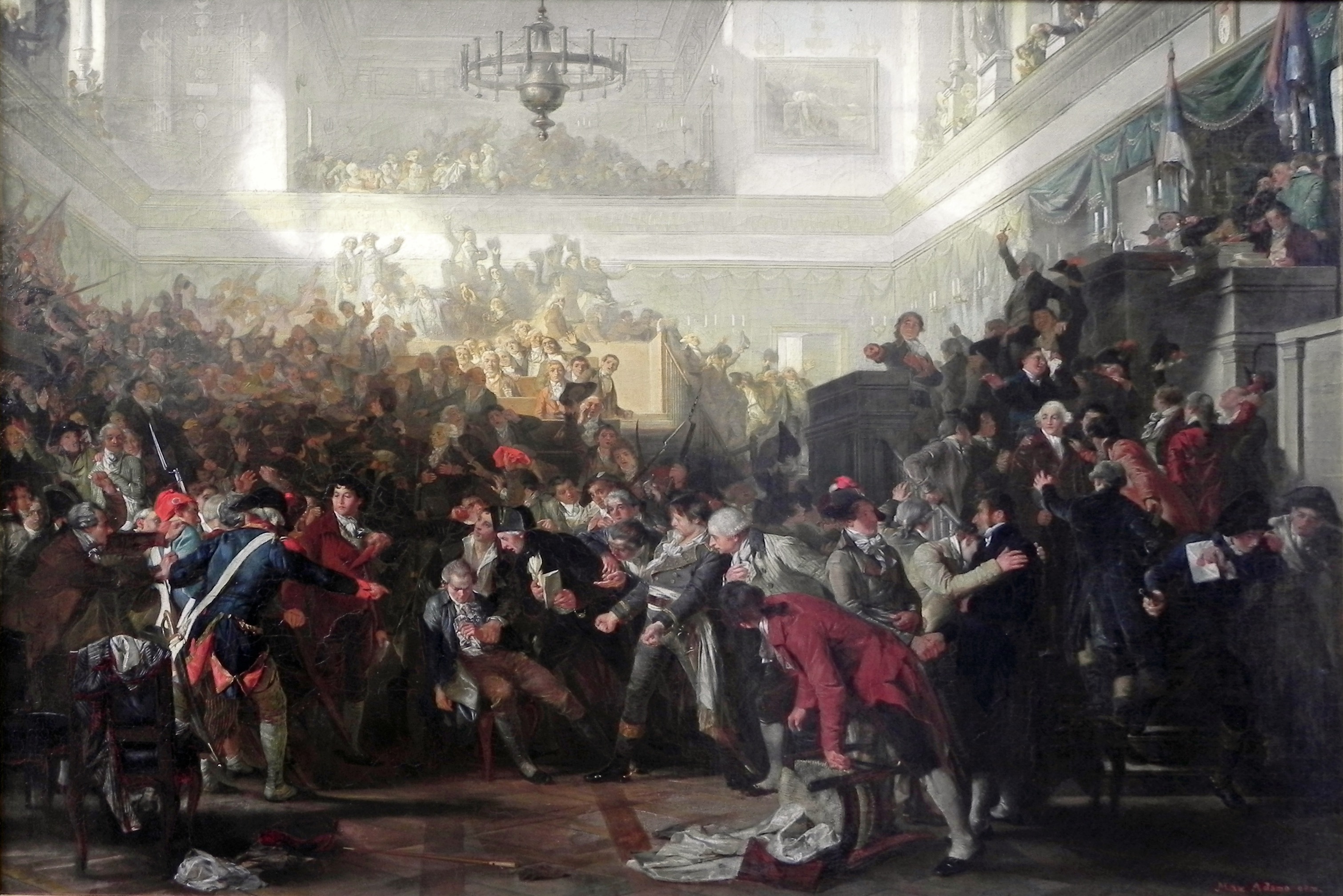 Thermidorean Reaction/ Coup-d’EtatJuly 27, 1794 – ended the Reign of Terror
Convention removed Robespierre ppwer and sent Robespierre and other members of the Committee of Public Safety to the guillotine 

				-> Robespierre was 
				  guillotined on July 28, 1794
				-> Committee of Public 
				    Safety was dismantled
				-> The Jacobin clubs was 
				    disbanded
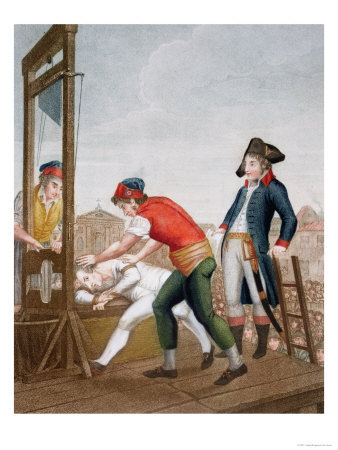 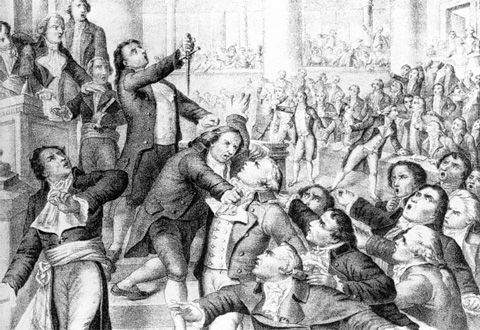 Constitution of the Year III of the Republic (1795)
People had grown tired of the instability and bloodshed of the revolution and were ready for something more moderate. 

The foreign invaders vanquished                 The Reign of Terror at an end
      

+


=
The Convention was finally able to inaugurate the new constitution.
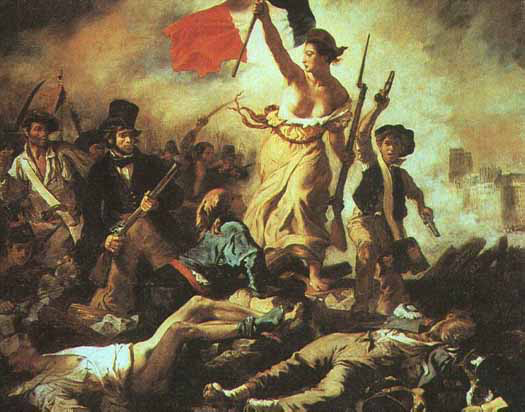 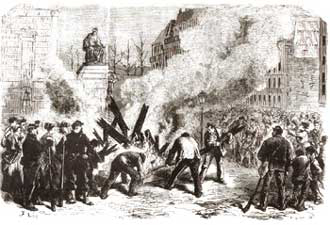 Reforms Passed by the Convention
The Directory (1795-1799)
The Constitution of 1795 established a new government known as the Directory. 
The republic was gone.

France´s moderate middle 
class had gained control of 
the country.

It  was far more 
conservative than the 
Jacobin republic had been.
It was also ineffectual.
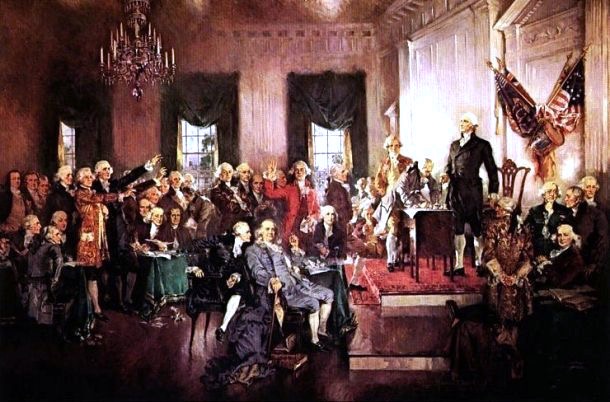 Government under the Directory
The Directory - Would it worked?
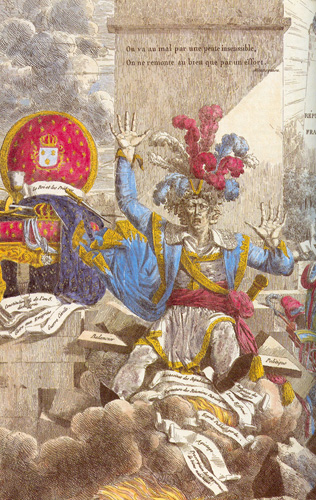 Cartoon depicting the errors and bad judgment of the Directory
[Speaker Notes: The Directory’s tenure was marked by scandal, financial troubles, and political strife. It promoted middle class interests, which irritated the working poor. Combined with runaway inflation and food shortages, the people of Paris rebelled once again. The Directory had to call in the army to put down the riots. One such riot in 1795 was ended by the intervention of the army under the leadership of Napoleon Bonaparte. As a reward for his actions, Napoleon was given command of French forces fighting the Austrians in Italy.]
Problems…
The Directory suffered from corruption and poor administration -> Financial crisis 
Promoted middle class interests
The people of France grew poorer, had  food shortages and more frustrated with their government.
Despite, or perhaps because of, these struggles, the French developed a strong feeling of nationalism – they were proud of their country and devoted to it.
National pride was fueled by military successes.
The Directory proved to be ineffective and weak :

-> Supporters of the monarchy wanted 
to restore the Borbons.
-> Radical revolutionaries wanted to 
regain control.

Something else was coming…
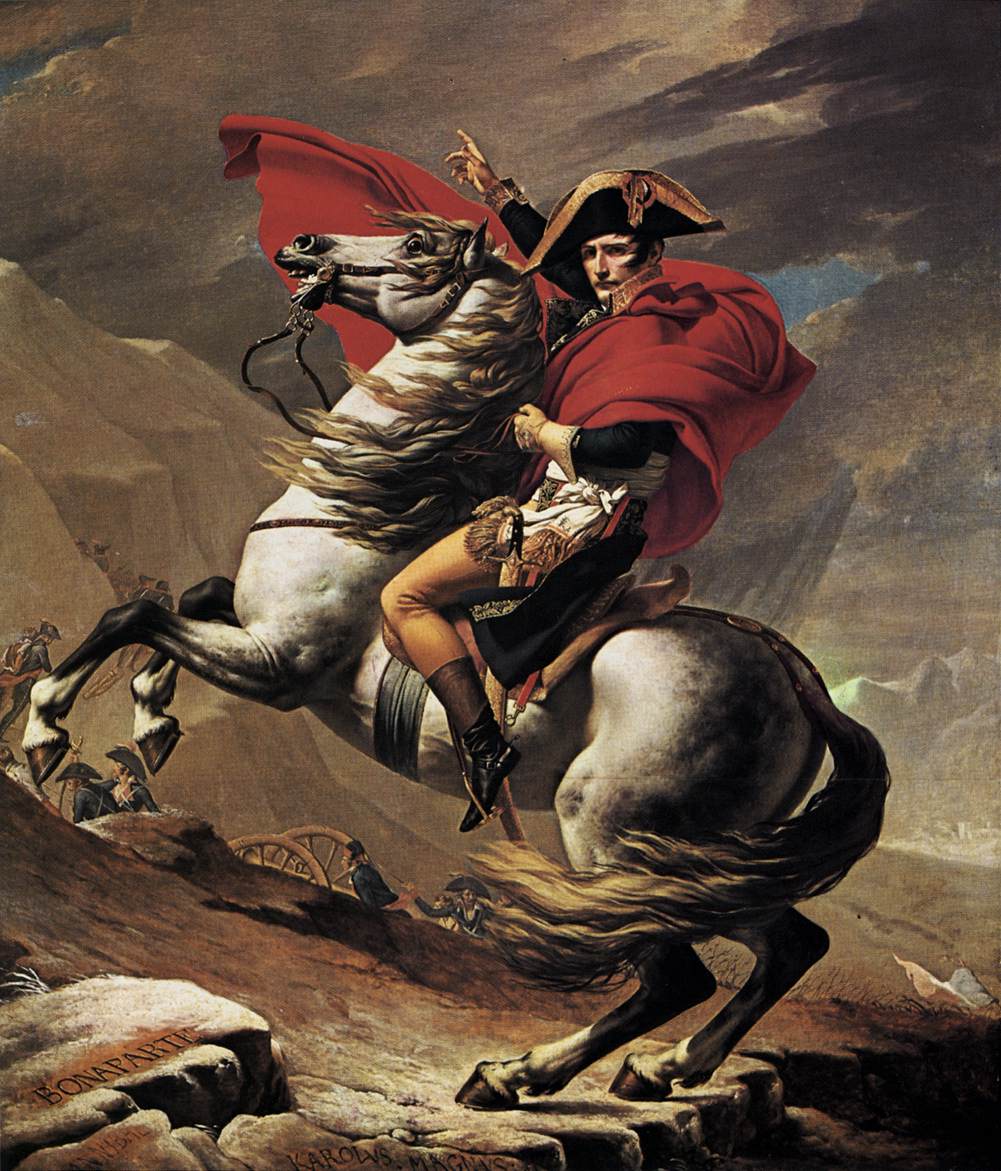 Four Phases (Periods) of the French Revolution
Review Questions